Joseph Cornell
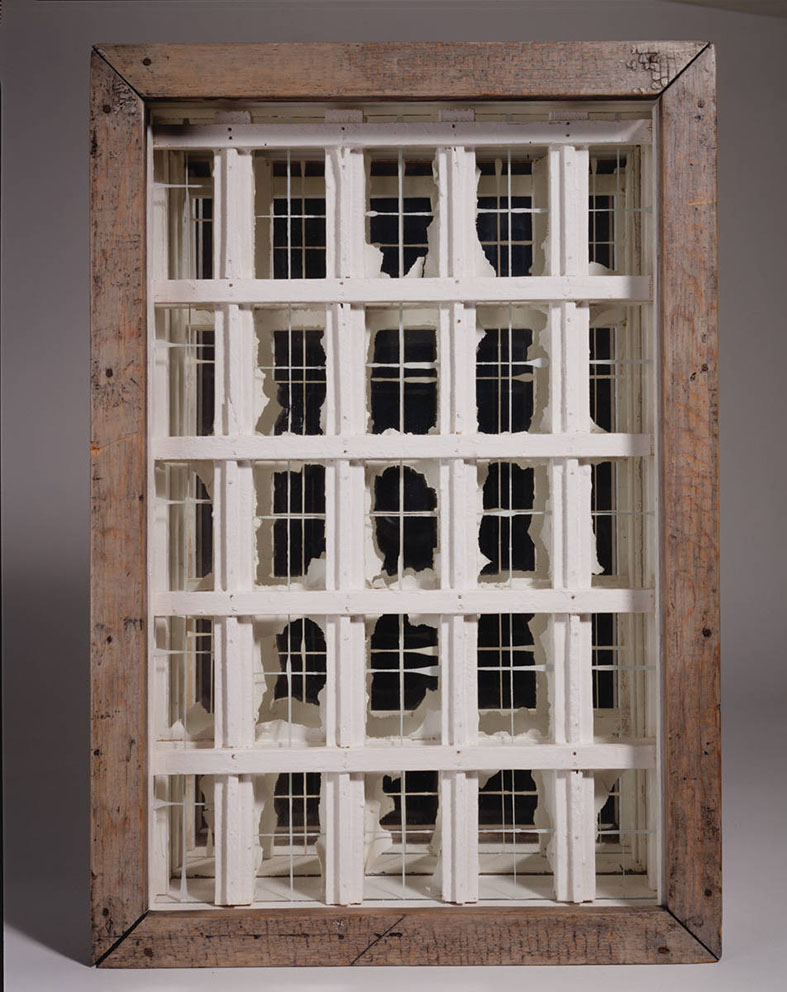 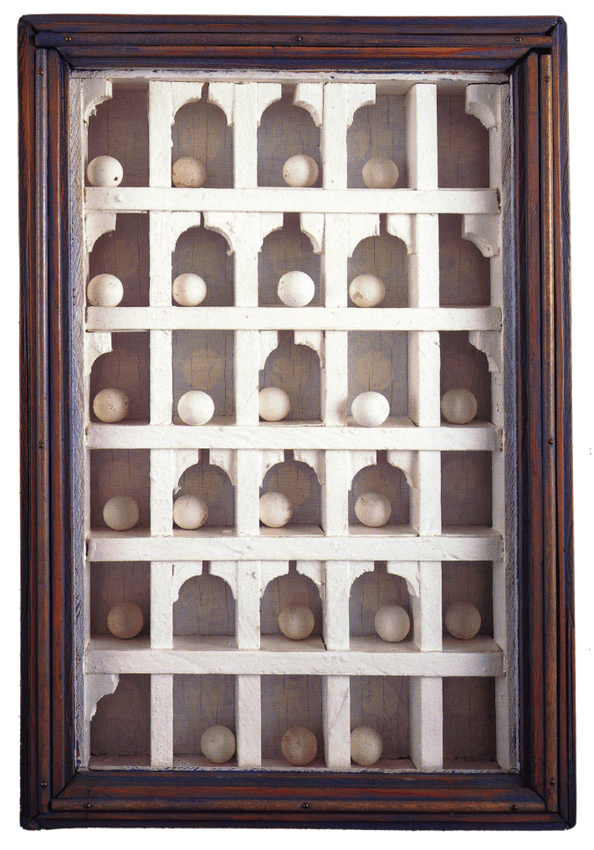 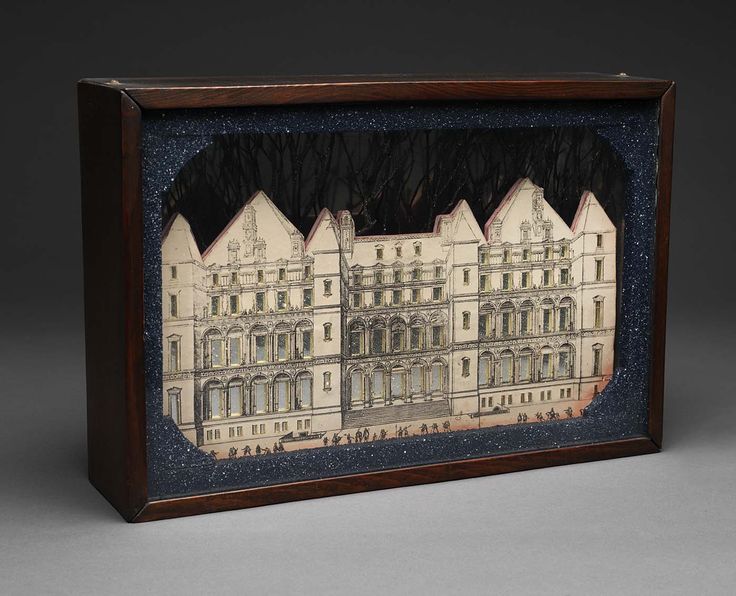 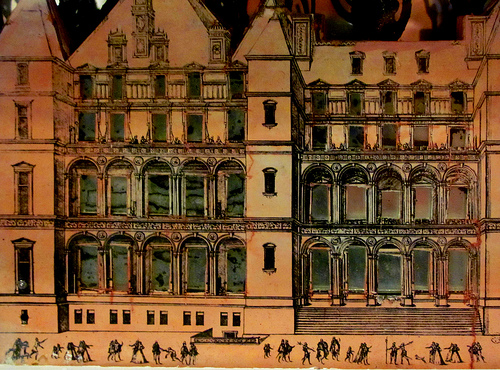 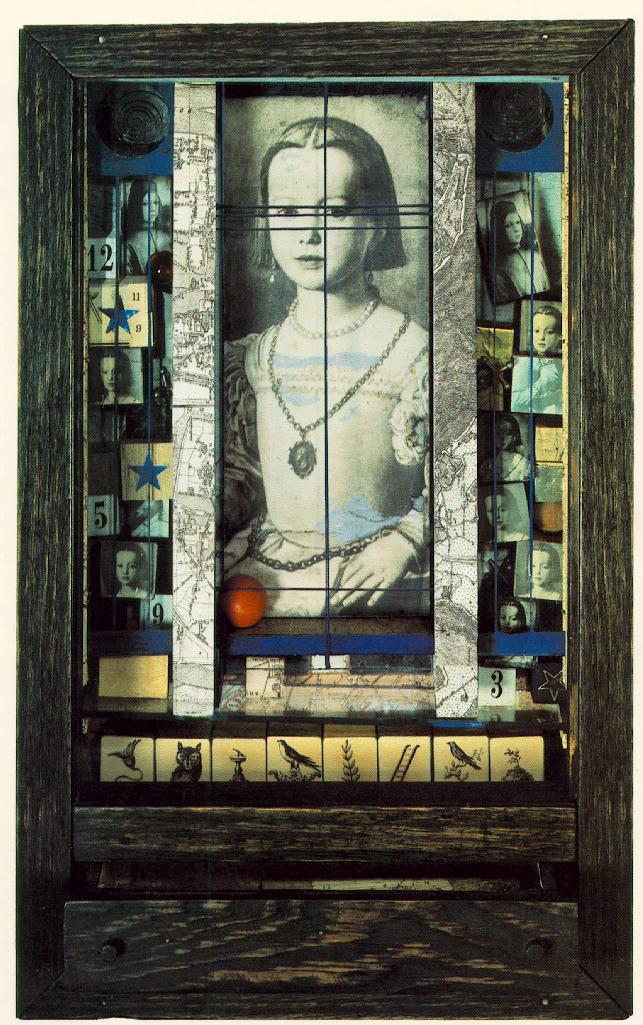 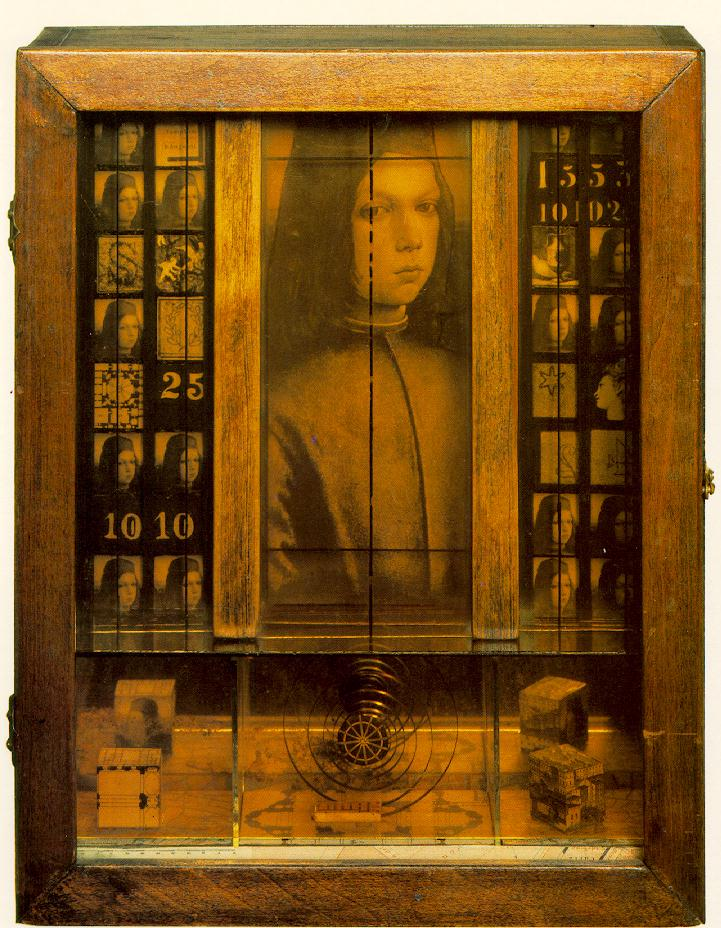 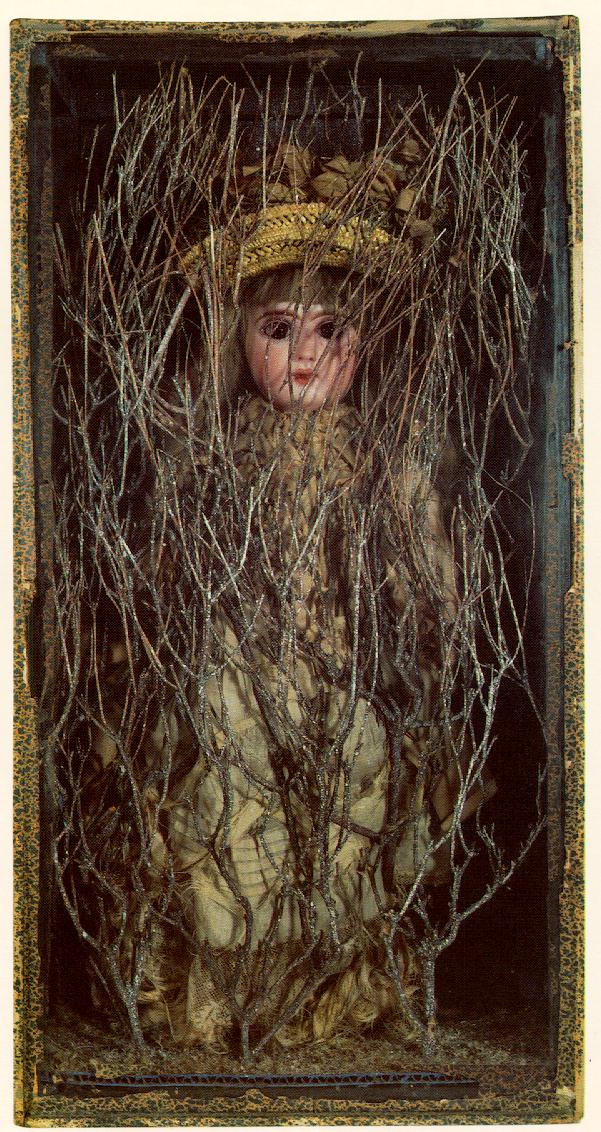